Geography coursework introduction
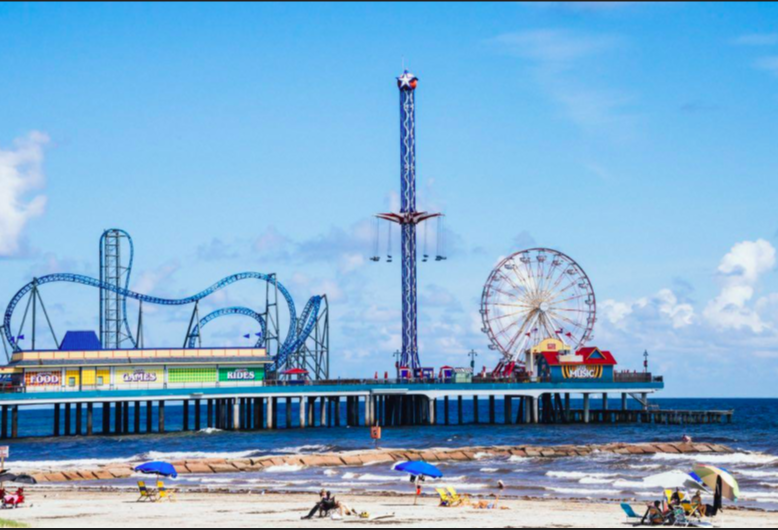 What: How to write the coursework introduction?
Why?: It is important to clearly set out the aims and the theory we are studying 
How: By giving  a clear overview of the theoretical and locational context of our study area
Markscheme
Checklist
Location of study sites
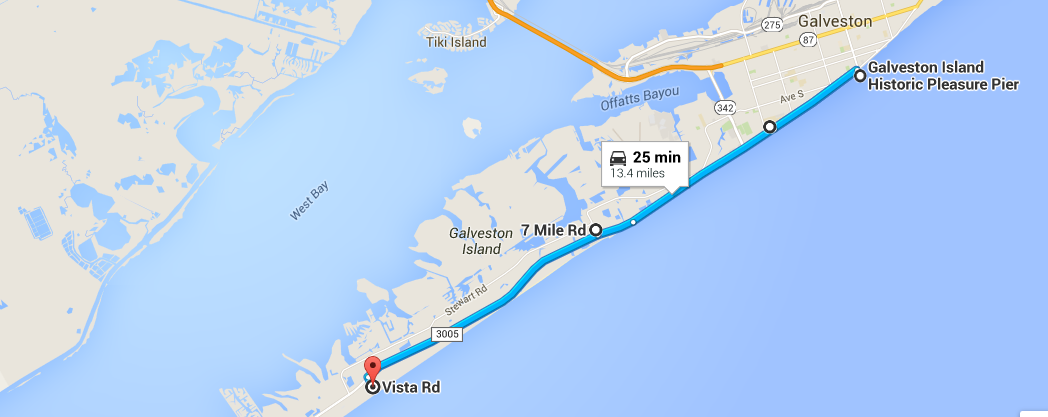 Site 1: Pleasure pier
Site 2: conference Centre
Site 3: 7 Mile Road- Dellano RV park
Site 4: State Park
Peer assessment: Be the teacher
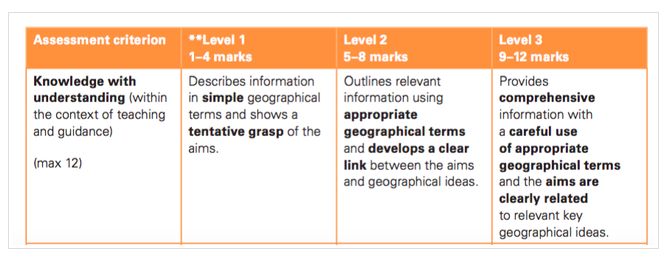 Read the 2 example introductions
What grade do you think they would get?
What have they done well?
Are there any things they could improve 
What have you learnt from reading these introductions?
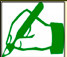